2019 Call Letter and Part C and D Final RuleJune 14, 2018
Ann Kayrish 
Samantha Zenlea
Reminders
If you’re on the phone, mute your line by pushing *6; unmute by pressing *7
Dates for the next bimonthly calls:
8/9/18
No call during Open Enrollment
Second Thursday, 2-3 p.m. EST
Call Letter and Final Rule Basics
The Call Letter is CMS’s annual letter announcing changes to Medicare Advantage and Part D programs for the coming year  including:  
Describes Medicare Advantage Payments
Part D benefit parameters 
MA and Part D plan calendar
MA and Part D policies 
Part C and D Final Rule revises regulations and clarify program requirements within the Medicare Advantage (MA) and the Prescription Drug Benefit (Part D) programs in 2019
Outline for Today’s Call
Plan Disclosure and Notification policies
ANOC and EOC
CMS is separating the delivery of the Annual Notice of Change (ANOC) and Evidence of Coverage (EOC)

Plans must provide ANOC for enrollee receipt 15 days prior to the start of the Annual Election Period (AEP) (September 30)
 
Plans must provide EOC (either hard copy or electronically/posted on Plan website) for enrollee receipt by October 15. Publication of EOC on Plan website fulfills Medicare’s disclosure requirement.  
 

Previously, CMS required hard copies of both the ANOC and EOC and as a result they were often mailed together prior to the start of AEP.
EOC Electronic Notification Guidance
In 2019, plans can fulfill Medicare’s disclosure requirement by posting the EOC on the plan website by October 15 and mailing a notice to enrollees which provides:  

Instructions to locate the electronic EOC online (e.g. URL address) 
Instruction on how to request a hard copy (e.g. phone number, online link)
Mid Year Formulary Notification
Plans will be able to immediately substitute newly available generics for brand name drugs on the same or lower cost-sharing tier without prior beneficiary notice. 
Plan may provide beneficiaries with general notice that mid year generic substitution may occur and affected enrollees and providers can be notified after the fact.   
The Part D plan that utilizes the general notice will be required to provide 30 days supply of the brand name drug upon beneficiary request.  
Beneficiaries can continue to seek formulary exceptions 

In 2018, if plan formulary replaces a brand name drug with a new generic drug, the plan must provide either a 60 day notice or 60 day refill
IRE Level of Appeal Forwarding Notification
CMS is removing the requirement that MA plans send a notice when beneficiary appeal is forwarded to the Independent Review Entity (IRE) for second level of review.     
The Part C IRE/MAXIMUS will continue to notify enrollees of forwarded cases. 


In 2018, enrollees received notification from both the MA plan and IRE that a case has been forwarded
Changes Impacting Benefits Access
Reinterpretation of Uniformity Flexibility
MA plans may provide customized supplemental benefits and reduced cost sharing to beneficiaries that meet specific health status criteria: 
 
Target population must be objectively identifiable based on health status, disease state  or clinical condition  (Target populations include: diabetes, COPD, hypertension, tobacco use, opioids addiction)
Reduced cost sharing or additional benefit must be medically related to the target condition.


Prior to 2019, MA plan were required to offer all enrollees in a service area access to same benefits
Re-Introduction of MA Open Enrollment Period
Runs from January 1 – March 31 each year
Allows MA plan enrollees to:
Switch from one Medicare Advantage to another MA plans
Leave an MA Plan and enroll into original Medicare and a stand alone Medicare Part D plan  
This enrollment period does not permit Part D changes for individuals enrolled in original Medicare 
In 2018, the Medicare Advantage Disenrollment period (MADP)  ran from January 1 – February 14.
[Speaker Notes: MA OEP provides an opportunity to switch from one MA to another which was not a provision of the MADP]
Limitations on SEP for Dual and LIS eligible
The Extra Help continuous month to month Special Enrollment Period (SEP) for dual eligibles and LIS eligible will be limited to once per calendar quarter during the first nine months of the year. 
Dual eligible and LIS recipients retain the same right to  utilize other SEPs such as change of LIS status, AEP, moving out of a service area, when initially auto enrolled

Previously, dual eligibles and other LIS beneficiaries were entitled to a monthly SEP.
[Speaker Notes: Separate SEPs Dual eligible/LIS retain right other]
Implementation of the CARA Provision
Identifies opioids and benzodiazepines as frequently abused drugs 
Defines an “at risk” beneficiary as someone that reaches or exceeds a specific dosage of opioids and/or obtaining them from multiple prescribers and multiple pharmacies
“At risk” determinations will be subject to the existing beneficiary appeals process
[Speaker Notes: Comprehensive Addiction and Recovery Act of  2016]
Limitations on Beneficiaries Deemed “At Risk”
Plans may limit or lock in an at-risk beneficiary’s access to frequently abused drugs to a selected prescriber(s) and/or pharmacy(ies). 
 
Plans must engage in prescriber and beneficiary case management before lock-in provisions can be implemented
Beneficiaries may submit prescriber and pharmacy preferences 

Plans may limit the use of the SEP for dually or other LIS eligible beneficiaries    


Lock in provisions were not previously incorporated into the Part D benefit
Limits for All Medicare Part D Enrollees
Plans will limit the initial opioid prescription fills for the treatment of acute pain to no more than a 7 days’ supply.

Plans must implement an edit when a beneficiaries reaches or exceeds an established MME (morphine milligram equivalent) per day that requires the pharmacist to consult with the prescriber before filling the prescription

The consultation requirement may delay prescription readiness  

 The 7-day initial supply limit and the consultation requirement were not in place in 2018.
Transition of Medicare Cost Plans to MA
Cost plan contracts will not be renewed in a service area if there are 2 or more viable MA plans
Cost plan enrollees may enroll in a MA plan or original Medicare. 

Medicare cost plan sunset provisions had been delayed and no limitations were placed on Medicare cost plans enrollments.
[Speaker Notes: Viable MA plan is defined Minimum of 5,000 enrollees in urban area and 1,500 enrollees in non-urban areas]
Pricing and Coverage Changes
Expanded Scope of Supplemental Benefits
Beginning in 2019, MA plans may offer supplemental benefits covering a service or item that is “primarily health related.” In order to meet this new standard, the item or service must: 

diagnose, prevent, or treat and illness or injury, 
compensate for a physical impairment, act to ameliorate the function or psychological impact of injuries 
reduce emergency and health care utilization

Supplemental benefits must be medically appropriate and recommended by a licensed provider as part of a larger care plan. 



Prior 2019 benefits were limited to those that prevent, cure or diminish an illness or injury
Broader Definition of Health Related Supplemental Benefits
Examples of expanded service include:  
adult day care, home and bathroom 
safety devices, transportation 
home based palliative care 

The short lead time from Call letter/Final rule announcement to the June 4 filing deadline for plans in 2019 may impact expanded offerings in 2019.

In 2018 primarily health related benefits were largely related to 
dental, hearing, vision benefits
Elimination of Meaningful Difference
In 2019, Part C Plans may offer an unlimited variety of plans in the same service area  
Previously, Part C Plans were able to offer multiple benefit packages, in the same service area, only if the beneficiary packages were substantially different in benefits  premiums, or cost sharing 
In 2019, the meaningful difference requirement has been removed for Part D.   Part D Plans will be able to offer Enhanced Alternative (EA) with similar premium, cost sharing and benefits   
The meaningful difference requirement between PDP basic and enhanced plans remains in place
Part D plans are limited to 2 EA and one basic plan in a service area 
In 2018, PDP enhanced plan offered in the same service were required be appreciably different in premium, cost-sharing or benefits.
Tiering Exceptions
In 2019, eligibility for tiering exceptions based on lowest applicable cost sharing for the tier containing the preferred alternative, not simply based on name of tiers
Brands assigned to lowest cost-sharing tier associated with brand alternatives
Generics         generic alternatives
Biologics         biological alternatives
Plans may continue to exclude drugs on the specialty tier from tiering exceptions requests. 
A plan’s dedicated generic tier is now open to the tiering exceptions process 

Previously, Part D plans were permitted to exclude the generic tier from the exception process and had more latitude on cost sharing
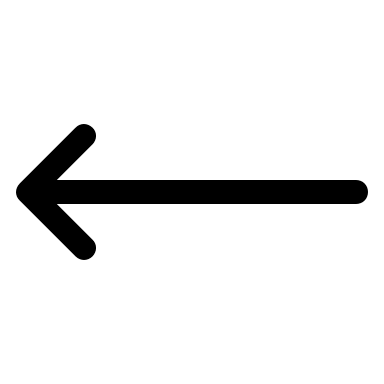 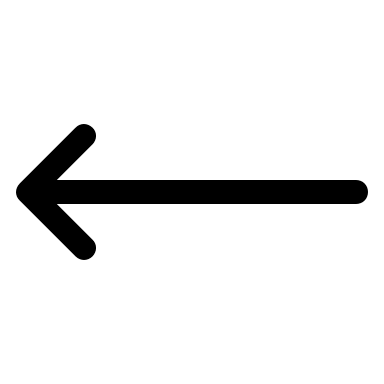 Part D Expedited Substitutions
Plans will be able to immediately substitute newly available generics for brand name drugs on the same or lower cost-sharing tier without prior beneficiary notice. 
Plan may provide beneficiaries with general notice that mid year generic substitution may occur and affected enrollees and providers can be notified after the fact.   
The Part D plan that utilizes the general notice will be required to provide 30 days supply of the brand name drug upon beneficiary request.  
Beneficiaries can continue to seek formulary exceptions 

In 2018, if plan formulary replaces a brand name drug with a new generic drug, the plan must provide either a 60 day notice or 60 day refill
Bipartisan Budget Act of 2018
Beginning in 2019:  
2019 Medicare beneficiary cost sharing reduce to 25% in the coverage gap

Brand name drug coverage gap discount/contribution:
Increased drug manufacturers discounts to 70% 
Decreased Part D Plan coverage gap contribution 5% 

Changed Status of Biosimilars 
Generic copays applies (to biosimilars) for LIS and dual eligibles in all phases of the Part D benefit.
Included in the 70% manufacturer discount in the coverage gap


Note:  Generic coverage gap discount was not impacted by the 2018 BBA and will be covered at 63% in 2019.  The beneficiary cost share for generic drugs in 2019 to 37%.
2018 Bipartisan Budget Act
Additional Changes
Default/ Passive Enrollment into D-SNPs
Part D Transition Supply
Lengthening of Part D payment redeterminations and IRE reconsiderations 
Medicare Diabetes Prevention Program 
Coming Soon! NCOA 2019 Part C and D Final Rule and Call Letter Fact Sheet
Resources
2019 Call Letter and Part C and D Final Rule
2019 CMS Call Letter and Final Rule Fact Sheet


ann.kayrish@ncoa.org 
samantha.zenlea@ncoa.org




www.ncoa.org 
www.ncoa.org/centerforbenefits  
www.facebook.com/NCOAging
www.twitter.com/NCOAging
Questions
This Photo by Unknown Author is licensed under CC BY-NC